THE MOOD OF THE NATION
A POST-PANDEMIC OUTLOOK FOR THE UK
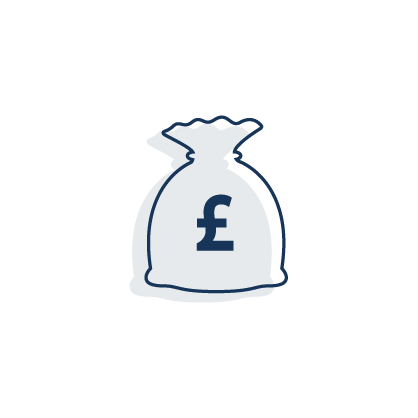 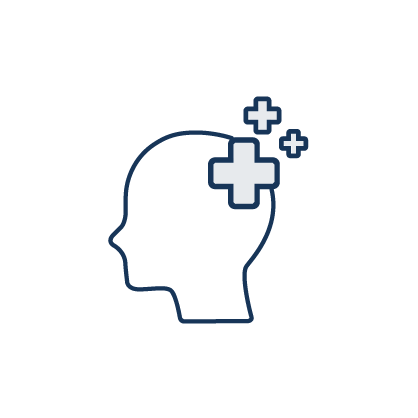 1 in 2
£100bn
Brits want to make up for lost time by never saying no to things
saved during the three UK lockdowns
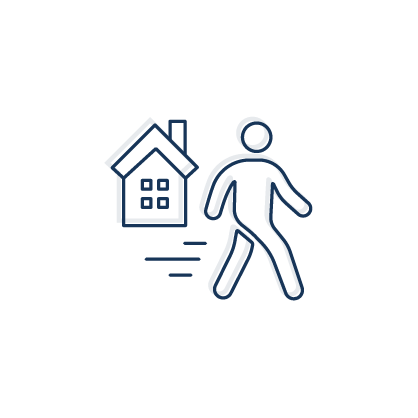 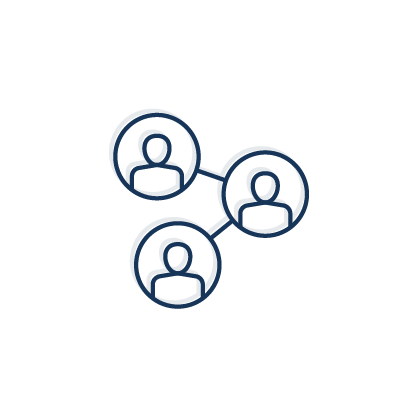 46%
7 in 10
are ready to step outside their comfort zones
have now had people they don’t live with into their house
56%
of Brits are living by the mantra that ‘life is too short’
82%
26%
67%
44%
33%
intend to treat themselves to a little luxury whilst on holiday
want longer holidays
of all UK adults plan on having at least one holiday this year
of 18-34s plan on going on more holidays this year than last year
plan on booking their dream holiday sooner than expected
Source: Norwegian Cruise Line 2021, Bank of England, Kinetic Alfresco Life – February 2022, YouGov Survey 2021: How has the pandemic changed Britons’ behaviours?
[Speaker Notes: ​With the nation having endured three lockdowns in less than two years, indicates Brits are ready to live again, be Out-of-Home with friends and loved ones and start booking those overdue domestic and international holidays. 

According to NCL’s latest research, over 56% of Brits are now living by the mantra that ‘life is too short’.]